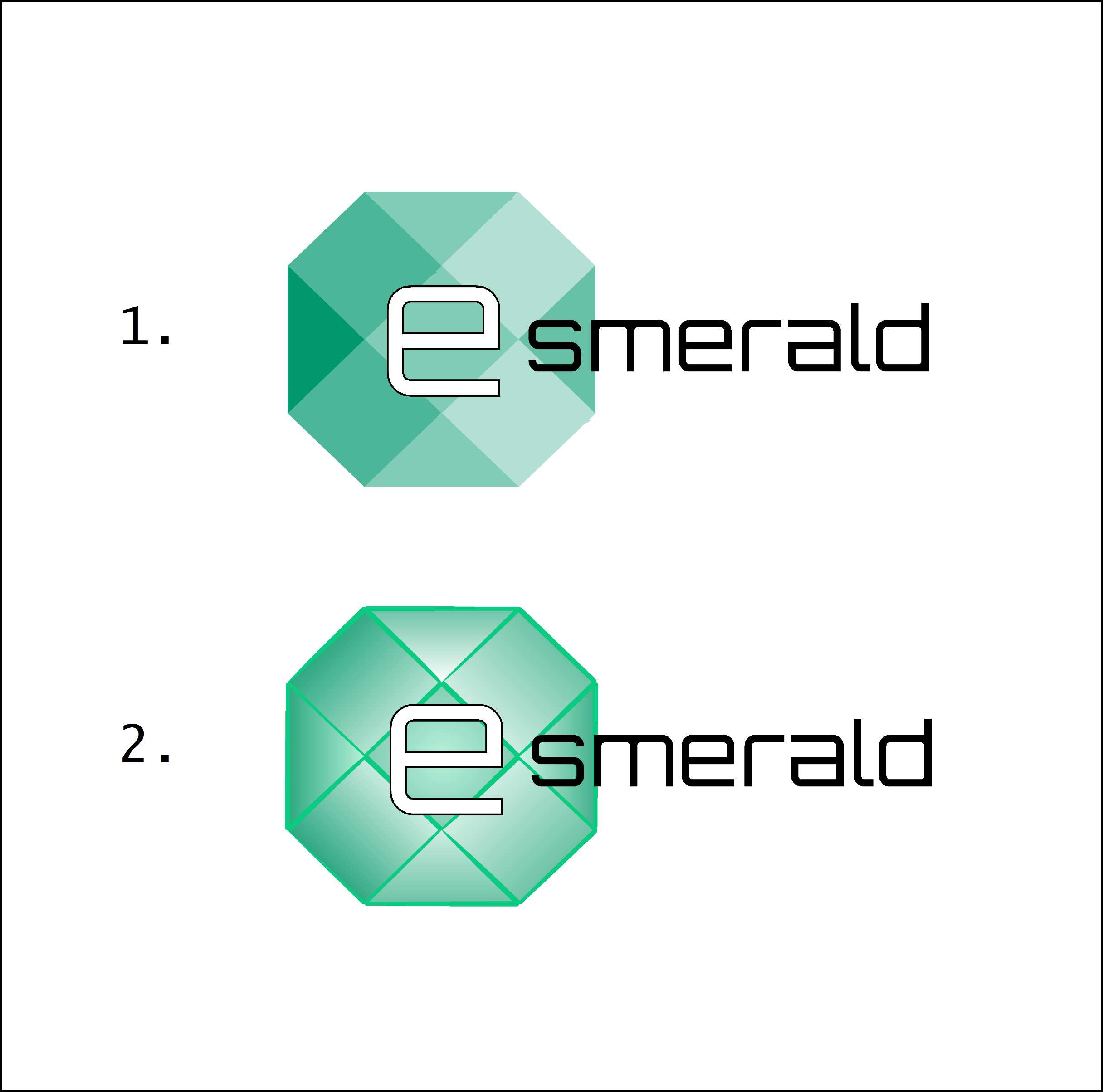 “Poboljšanje otpornosti malih i srednjih poduzeća nakon lockdowna”
Povećanje razine korisničke usluge
Autor: [ SEERC ]
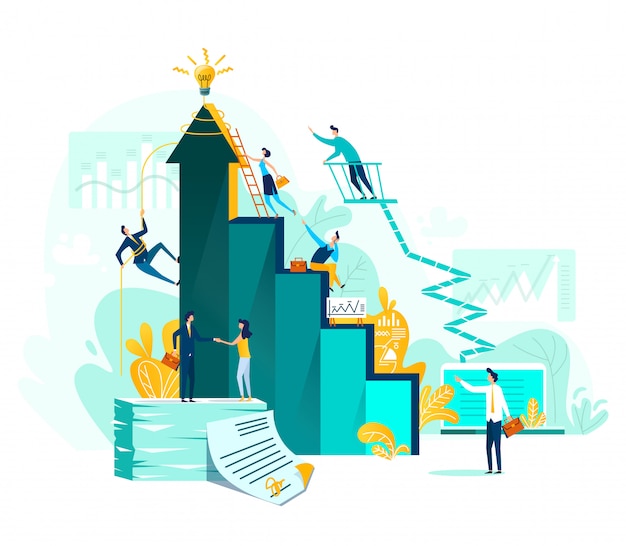 CILJEVI
Na kraju ovog modula moći ćete:
Cilj 1: Razumjeti potrebe kupaca
Cilj 2: Usredotočiti se na zahtjeve kupaca
Cilj 3: Prepoznati što je 'dovoljna' korisnička služba
Cilj 4: Odvojiti digitalnu od nedigitalne korisničke službe
JEDINICA 1 : Razumijevanje potreba kupaca
ODJELJAK 1.1: Definiranje potreba kupaca
Potreba kupca može biti poznata (mogu artikulirati što žele) ili nepoznata (ne mogu artikulirati što žele) potreba koja motivira kupnju proizvoda ili usluge.

Pitajte: "Što moj proizvod ili usluga obavljaju za moje klijente i/ili potencijalne kupce"? Pomaže li im da:
žive : Lakše? Zdravije? Ispunjenije? Itd.
organiziraju: Učinkovitije? Štede troškove? Štede vrijeme? Itd.
https://online.hbs.edu/blog/post/types-of-customer-needs #
JEDINICA 1 : Razumijevanje potreba kupaca
ODJELJAK 1.2: Vrste potreba kupaca
Općenito postoje tri ključne vrste potreba kupaca: Funkcionalne; Društvene; Emocionalne

Funkcionalne : opipljive potrebe koje pomažu ispuniti određeni zadatak ili funkciju koju treba dovršiti

Društvene: kako netko može biti 'percipiran' od strane drugih – pod utjecajem kulture (države, organizacije, vršnjačkih skupina)

Emocionalne: kako se netko želi 'osjećati'
https://online.hbs.edu/blog/post/types-of-customer-needs #
JEDINICA 2 : Usredotočite se na zahtjeve kupaca
ODJELJAK 2.1: Što usluga zapravo znači?
Služba za korisnike na svojoj temeljnoj razini je proces izgradnje odnosa sa sadašnjim i budućim kupcima

Počinje kada netko sazna za tebe, a završava kada te zaboravi!

Vlasnici tvrtki razumiju da lojalni klijenti dovode do viših razina ponovljenog poslovanja i pozitivne predaje (uključujući i putem društvenih medija); usluga je ključna u ovome
Što usluga znači prema Simonu Sineku “USLUGA u službi za korisnike”: https:// www.youtube.com/watch?v=Em7NPWmyw6w&t=57s
JEDINICA 2 : Usredotočite se na zahtjeve kupaca
ODJELJAK 2.2: Što kupci traže?
U nastavku smo saželi što su savjetnici i pisci predložili kao različite zahtjeve korisničke službe u svijetu nakon pandemije:

Empatija - Kontrola - Dostupnost
Ljubaznost - Mogućnosti - Informacije
Transparentnost – Pogodnost – Poštenost
Dostupnost - Aktivno slušanje

Ono što sada imamo je kretanje prema krajnjoj fleksibilnosti u smislu kako, kada i gdje se može odvijati korisnička služba. Digitalizacija je ključna za ovaj proces, ali također mora ugraditi 'ljudski element' prema potrebi.
JEDINICA 3: Prepoznajte što je 'dovoljna' korisnička usluga
ODJELJAK 3.1: Osnove korisničke službe
Morate započeti s pitanjem: Koja su očekivanja naših kupaca prije kupnje naspram post-kupnje i koliko dobro ispunjavamo ta očekivanja? Ponuđena usluga MORA odgovarati obećanoj.

Razine korisničke usluge razlikuju se ovisno o kupcu.

Organizacije mogu:
naplatiti dodatnu naknadu za različite razine korisničke usluge prije ili nakon kupnje (osnovna, premium) ili
povećati svoje razine korisničke usluge prije ili poslije, ovisno o vrijednosti kupca (npr. zrakoplovne tvrtke imaju razine usluga za svoje klijente koje im 'otvaraju' usluge ovisno o tome kako klijent leti)
https://www.business.qld.gov.au/running-business/consumer-laws/customer-service/improving/principles
JEDINICA 3: Prepoznajte što je 'dovoljna' korisnička usluga
ODJELJAK 3.2: Prepoznavanje kada imate 'dovoljno' korisničke službe
Služba za korisnike je fluidna i mijenja se od kupca do kupca; neki zahtijevaju minimalnu uslugu dok drugi 'nikada' ne mogu biti zadovoljni. Međutim, postoje tri jeftina načina za utvrđivanje imate li dovoljno 'dobru' korisničku službu:
Pitajte svoje kupce !! To također pomaže u razvoju vašeg odnosa s njima i pokazuje da vam je stalo do njihovog doprinosa i da želite biti bolji
Pitajte svoje zaposlenike !! Mnogo puta vaši ljudi mogu pomoći u prepoznavanju nedostataka u onome što pružate. Oni svakodnevno komuniciraju s vašim kupcima i znaju gdje leže mogući problemi
Usporedite usluge koje nudite s ključnim konkurentima !! Ponekad zaboravljamo da moramo stalno pratiti što konkurenti nude nematerijalnu imovinu. Također možemo zamoliti naše kupce i zaposlenike da ovdje dobiju uvid.
“Kako poboljšati svoju korisničku uslugu: https :// www.youtube.com/watch?v=qXQYNxDdbh8&t=8s
JEDINICA 4: Odvojite digitalnu od nedigitalne korisničke službe
ODJELJAK 4.1.: Digitalno naspram nedigitalnog
Dok su digitalni kanali korisničke službe postali donekle sveprisutni tijekom pandemije, organizacije ne mogu zaboraviti nedigitalnu komponentu i važnost interakcije između to dvoje, posebno dok se krećemo u svijet nakon pandemije

Važno je besprijekorno integrirati digitalnu i nedigitalnu višekanalnu korisničku službu
Telefon - e-mail - društvene mreže
Web stranica - SMS / SMS - osobna / podrška na licu mjesta

https://www.the-future-of-commerce.com/2021/08/02/what-is-customer-service-definition-examples / 

NB: Neke komponente korisničke službe također se mogu prepustiti pouzdanim dobavljačima te usluge (npr. službe dostave sada 'predstavljaju' restorane kada dostavljaju svoje proizvode kupcima); moraju biti strateški razvijeni, ali neprimjetno povezani kako bi se osigurala dosljednost.
JEDINICA 4: Odvojite digitalnu od nedigitalne korisničke službe
ODJELJAK 4.2.: Služba za korisnike usmjerena na budućnost
Čini se da se trendovi korisničke službe vrte oko dva dihotomna, ali povezana područja:

Personalizacija: kupci se trebaju osjećati važnima i da ih tvrtka poznaje , a ne samo kupca – to se može učiniti i nedigitalnim, ali i digitalnim sredstvima
Umjetna inteligencija (AI): mijenja osnove interakcije s korisničkom službom čineći proces jednostavnijim za rutinske zadatke i dovodeći do više razine personalizacije kako se razvija.


https://www.techtarget.com/searchcustomerexperience/feature/10-examples-of-AI-in-customer-service #
Sažetak
Zahtjevi
Digitalizacija
Prihvatite, ali ne zaboravite važnost nedigitalnog
Definirajte njihova očekivanja usluge
Budućnost
Potrebne razine
Potrebe
Razina korisničke usluge mora zadovoljiti ono što je obećano
Izgradnja digitalnih i nedigitalnih sustava korisničke službe
Upoznajte potrebe svojih kupaca
SWOT analiza
SAMOOCJENJIVANJE
W
S
T
O
Snage:
-
-
Slabosti:
-
-
Mogućnosti:
-
-
Prijetnje:
-
-
Ključni zaključci:
Zaključak 1: Držite potrebe korisnika u prvom planu i u središtu svih odluka vezanih uz korisničku uslugu (funkcionalnu, društvenu, emocionalnu)
Zaključak 2: Zahtjevi kupaca su promjenjivi i potrebno ih je kontinuirano pratiti i preispitivati.
Zaključak 3 : Razine pružene korisničke usluge moraju odgovarati onome što je obećano i onome što se očekuje
Zaključak 4: Usredotočite se na digitalnu korisničku uslugu (budućnost), ALI ne zaboravite na nedigitalne interakcije
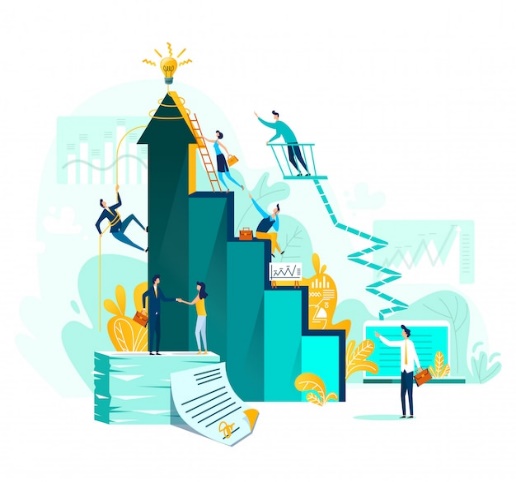 Hvala vam !